Department of Computer ScienceUndergraduate Events More details @ https://my.cs.ubc.ca/students/development/events
Co-op Info Session
Thurs., Sept 17
12:30 – 1:30 pm
MCLD 202

Simba Technologies Tech Talk/Info Session
Mon., Sept 21
6 – 7 pm
DMP 310

EA Info Session
Tues., Sept 22
6 – 7 pm
DMP 310
Intelligent Systems (AI-2)

Computer Science cpsc422, Lecture 4

Sep, 16, 2015
CPSC 422, Lecture 4
Slide 2
Announcements
Assignment0 / Survey results
Discussion on Piazza (sign up piazza.com/ubc.ca/winterterm12015/cpsc422)
- More than 50% took 322 more than a year ago… so make sure you revise 322 material!
What to do with readings? In a few lectures we will discuss the first research paper. Instructions on what to do are available on the course webpage.
CPSC 422, Lecture 4
Slide 3
Lecture Overview
Markov Decision Processes
Some ideas and notation
Finding the Optimal Policy
Value Iteration
From Values to the Policy
Rewards and Optimal Policy
CPSC 422, Lecture 4
4
Sketch of ideas to find the optimal policy for a MDP (Value Iteration)
We first need a couple of definitions
V п(s): the expected value of following policy π in state s 
Q п(s, a), where a is an action:  expected value of performing a in s, and then following  policy π.
Can we express Q п(s, a) in terms of V п(s)  ?
Q п(s, a)=
A.
B.
Q п(s, a)=
Q п(s, a)=
C.
X: set of states reachable from s by doing a
D. None of the above
Slide 5
CPSC 422, Lecture 3
Discounted Reward Function
Suppose the agent goes through states s1, s2,...,sk  and receives rewards r1, r2,...,rk 
We will look at discounted reward  to define the  reward for this sequence, i.e. its utility for the agent
CPSC 422, Lecture 3
Slide 6
[Speaker Notes: In economics, γ is related to the interest rate: getting $1 now is equivalent to getting $(1+i) in one year, where i is the interest rate. You could also see the discount rate as the probability that the agent survives; γ can be seen as the probability that the agent keeps going. The rest of this book considers a discounted reward.]
Sketch of ideas to find the optimal policy for a MDP (Value Iteration)
We first need a couple of definitions
V п(s): the expected value of following policy π in state s 
Q п(s, a), where a is an action:  expected value of performing a in s, and then following  policy π.
We have, by definition
Q п(s, a)=
reward obtained in s
Probability of getting to s’ from s via a
states reachable 
from s by doing a
expected value of following policy π in s’
Discount factor
CPSC 422, Lecture 3
Slide 7
Value of a policy and Optimal policy
We can also compute  V п(s) in terms of  Q п(s, a)
action indicated by π  in s
Expected value of following π  in s
Expected value of performing the action indicated  by π  in s and following π after that
For the optimal  policy π *  we also have
CPSC 422, Lecture 3
Slide 8
[Speaker Notes: This is true for any policy, so it is also true for the optimal one]
Value of Optimal policy
Remember for any  policy π
But the Optimal  policy π *  is the one that gives the action that maximizes the future reward for each state
So…
Slide 9
CPSC 422, Lecture 3
Value of Optimal policy
Remember for any  policy π
But the Optimal  policy π *  is the one that gives the action that maximizes the future reward for each state
So…
Slide 10
CPSC 422, Lecture 4
Value Iteration Rationale
Given N states, we can write an equation like the one below for each of them



Each equation contains N unknowns – the V values for the N states
N equations in N variables (Bellman equations): It can be shown that they have a unique solution: the values for the optimal policy
Unfortunately the N equations are non-linear, because of the max operator: Cannot be easily solved by using techniques from linear algebra
Value Iteration Algorithm: Iterative approach to find the V values and the corresponding
optimal policy
CPSC 422, Lecture 4
Slide 11
Value Iteration in Practice
Let V(i)(s) be the utility of state s at the ith  iteration of the algorithm
Start with arbitrary utilities on each state s:  V(0)(s)
Repeat simultaneously for every s until there is “no change”



True “no change” in the values of V(s) from one iteration to the next are guaranteed only if run for infinitely long.
 In the limit, this process converges to a unique set of solutions for the Bellman equations
They are the total  expected rewards (utilities) for the optimal policy
CPSC 422, Lecture 4
Slide 12
VI algorithm
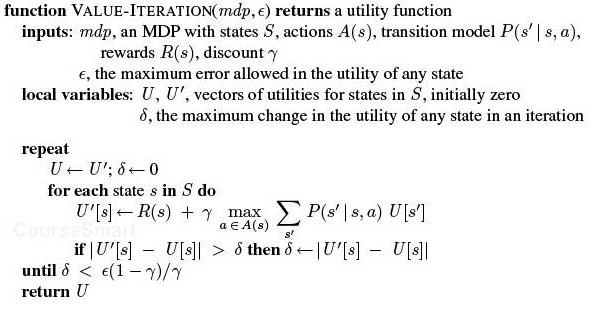 CPSC 422, Lecture 4
Slide 13
Example
Suppose, for instance, that we start with values V(0)(s) that are all 0
Iteration 0
Iteration 1
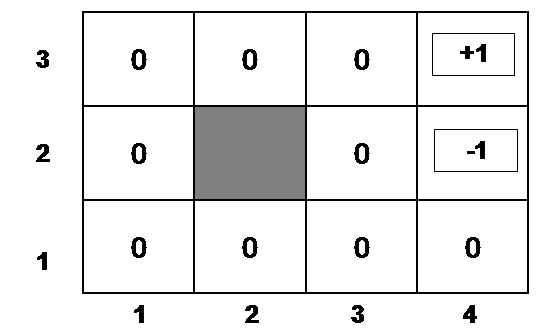 3


2



1
+1
-1
-0.04
1              2             3              4
Slide 14
CPSC 422, Lecture 4
Example (cont’d)
Let’s compute V(1)(3,3)
Iteration 0
Iteration 1
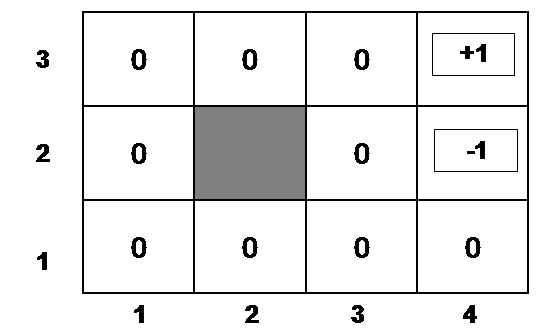 0.76
3


2



1
+1
-1
-0.04
-0.4
1              2             3              4
Slide 15
CPSC 422, Lecture 4
Example (cont’d)
Let’s compute V(1)(4,1)
Iteration 0
Iteration 1
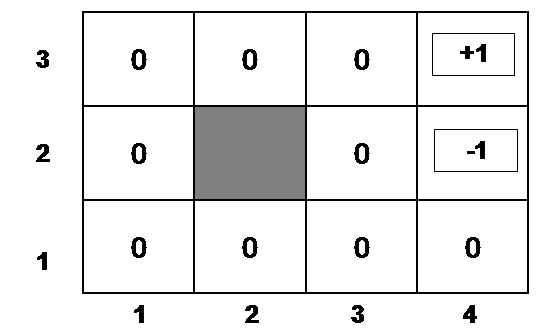 3


2



1
+1
-1
-0.04
-0.04
.76
1              2             3              4
Slide 16
CPSC 422, Lecture 4
After a Full Iteration
Iteration 1
3


2



1
+1
-1
1              2             3              4
Only the state  one step away from a positive reward (3,3) has gained value, all the others are losing value
CPSC 422, Lecture 4
Slide 17
[Speaker Notes: ?because of the cost of moving?
Because at best they are all one step  from states with 0 value]
Some steps in the second iteration
Iteration 2
Iteration 1
3


2



1
3


2



1
+1
+1
-1
-1
-0.08
1              2             3              4
1              2             3              4
Slide 18
CPSC 422, Lecture 4
Example (cont’d)
Let’s compute V(1)(2,3)








Steps two moves away from positive rewards start increasing their value
Iteration 2
Iteration 1
0.56
+1
3


2



1
+1
-1
-1
-0.08
1              2             3              4
1              2             3              4
CPSC 422, Lecture 4
Slide 19
State Utilities as Function of  Iteration #
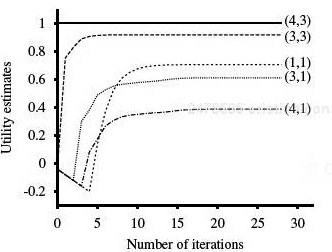 Note that values of states at different distances from (4,3) accumulate negative rewards until a path to (4,3) is found
CPSC 422, Lecture 4
Slide 20
Value Iteration: Computational Complexity
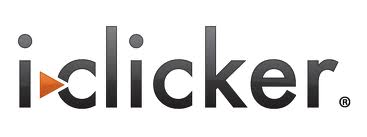 Value iteration works by producing successive approximations of the optimal value function. 


What is the complexity of each iteration?



…or faster if there is sparsity in the transition function.
B. O(|A||S|2)
C. O(|A|2|S|2)
A. O(|A|2|S|)
CPSC 422, Lecture 4
Slide 21
[Speaker Notes: Computational Complexity
Value iteration works by producing successive approximations of the optimal value function. Each iteration can be performed in O(|A||S|2) steps, or faster if there is sparsity in the transition function. However, the number of iterations required can grow exponentially in the discount factor [27]; as the discount factor approaches 1, the decisions must be based on results that happen farther and farther into the future. In practice, policy iteration converges in fewer iterations than value iteration, although the per-iteration costs of O(|A||S|2 + |S|3 ) can be prohibitive. There is no known tight worst-case bound available for policy iteration [66]. Modified policy iteration [91] seeks a trade-off between cheap and effective iterations and is preferred by some practictioners [96].]
U(s) and R(s)
Note that U(s) and R(s) are quite different quantities
R(s) is the short term reward related to s
U(s) is the expected long term total reward from s onward if following л*
Example: U(s) for the optimal policy we found for the grid problem with R(s non-terminal) = -0.04 and γ =1
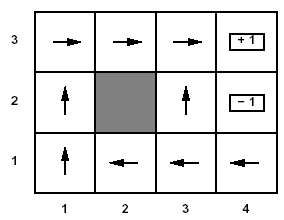 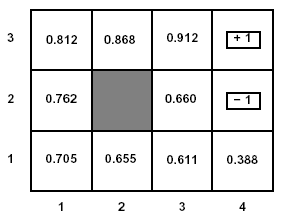 CPSC 422, Lecture 4
Slide 22
Relevance to state of the art MDPs
FROM :  Planning with Markov Decision Processes: An AI Perspective  Mausam (UW), Andrey Kolobov (MSResearch) Synthesis Lectures on Artificial Intelligence and Machine Learning Jun 2012
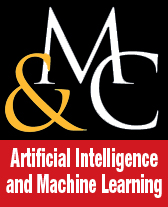 Free online through UBC
“ Value Iteration (VI) forms the basis of most of the advanced MDP algorithms that we discuss in the rest of the book. ……..”
CPSC 422, Lecture 4
Slide 23
Lecture Overview
Markov Decision Processes
……
Finding the Optimal Policy
Value Iteration
From Values to the Policy
Rewards and Optimal Policy
CPSC 422, Lecture 4
24
Value Iteration: from state values V to л*
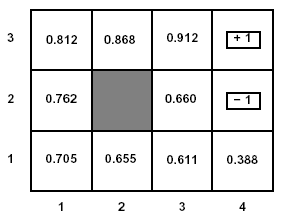 Now the agent can  chose the action that implements the MEU principle: maximize the expected utility of the subsequent state
CPSC 422, Lecture 4
Slide 25
Value Iteration: from state values V to л*
Now the agent can  chose the action that implements the MEU principle: maximize the expected utility of the subsequent state
expected value of following policy л* in s’
states reachable 
from s by doing a
Probability of getting to s’ from s via a
CPSC 422, Lecture 4
Slide 26
Example: from state values V to л*
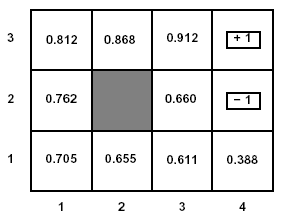 To find the best action in (1,1)
CPSC 422, Lecture 4
Slide 27
Optimal policy
This is the policy that we obtain….
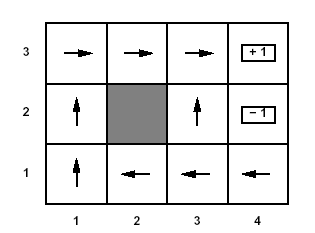 CPSC 422, Lecture 4
Slide 28
Learning Goals for today’s class
You can:

Define/read/write/trace/debug the Value Iteration (VI) algorithm. Compute its complexity.  
Compute the Optimal Policy given the output of VI
Explain influence of rewards on optimal policy
CPSC 322, Lecture 36
Slide 29
TODO for Fri
Read Textbook 9.5.6 Partially Observable MDPs

Also Do Practice Ex. 9.Chttp://www.aispace.org/exercises.shtml
CPSC 422, Lecture 4
Slide 30